Fossil Fuel Generation&Natural Gas Pipelines
Charlie Stone
Jeff Hardgrave
1
Objectives
Identify the Changing Resource Capacity Mix in ERCOT

Recognize the Changing Role of Natural Gas in the Future Capacity Mix

Identify Infrastructure Required to Support Natural Gas Generation 

Identify Challenges for the Natural Gas Industry as it Relates to System Restoration from a Black Start Event
2
[Speaker Notes: Electric Generation Mix in ERCOT
 
Changing Role of Natural Gas Generation
 
Infrastructure Required to Support Natural Gas Generation Mix
 
Black Start Coordination]
Generation Mix
Substantial changes to electric generation mix
	
Changes due to regulatory requirements

Environmental concerns

Industry innovation and efficiencies

Changes in global commodity prices

Demand growth
3
[Speaker Notes: Read from slide.]
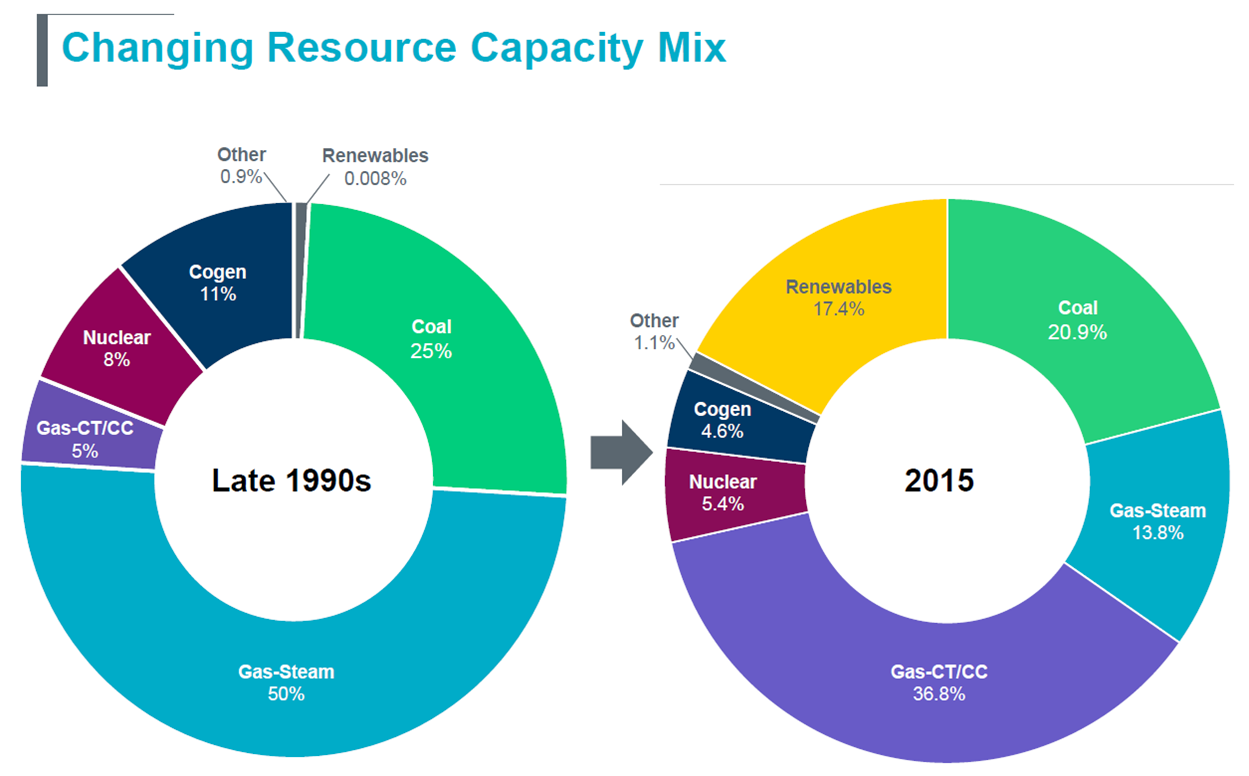 4
[Speaker Notes: The generation mix has been influenced by many outside factors including environmental regulations, government subsidies to renewable energy sources, EPA emissions regulations and national and global commodity prices.
 
Nuclear generation faces issues of waste rod disposal and public perception of safety (Chernobyl and Fukushima).  Expansion projects at both Comanche Peak and South Texas Project have been placed on hold.
 
Coal Generation is becoming uneconomical due to costs for emissions compliance and low natural gas cost.  
	Cross State Air Pollution Rule (“CSAPR”)
	Regional Haze requirements
	Clean Power Plan
Could cause the retirement of up to 8,700 MW of coal capacity in near future
 
Government subsidies for wind and solar projects have greatly changed how power is priced and subsequently dispatched. Federal Production Tax Credit of $23/mwh continues through 2019.  At 3.4 million Btu per megawatt-hour, that’s $6.76 per million Btu.  (Compare to HSC Gas at $2.67 per MMBtu)  Additionally, many wind projects also receive local and state subsidies.
 
Due to new technological breakthroughs in horizontal drilling and fracking the US is producing more low cost natural gas.  In November 2016, the U.S. Geological Survey announced the largest continuous oil and gas deposit ever discovered in the U.S.  The Wolfcamp shale contains 20 billion barrels of oil and 16 trillion cubic feet of natural gas. 
 
Natural gas generators are becoming more efficient with Heat Rates dipping below 6,000.  
 
Natural gas fleet moving toward more quick start units.]
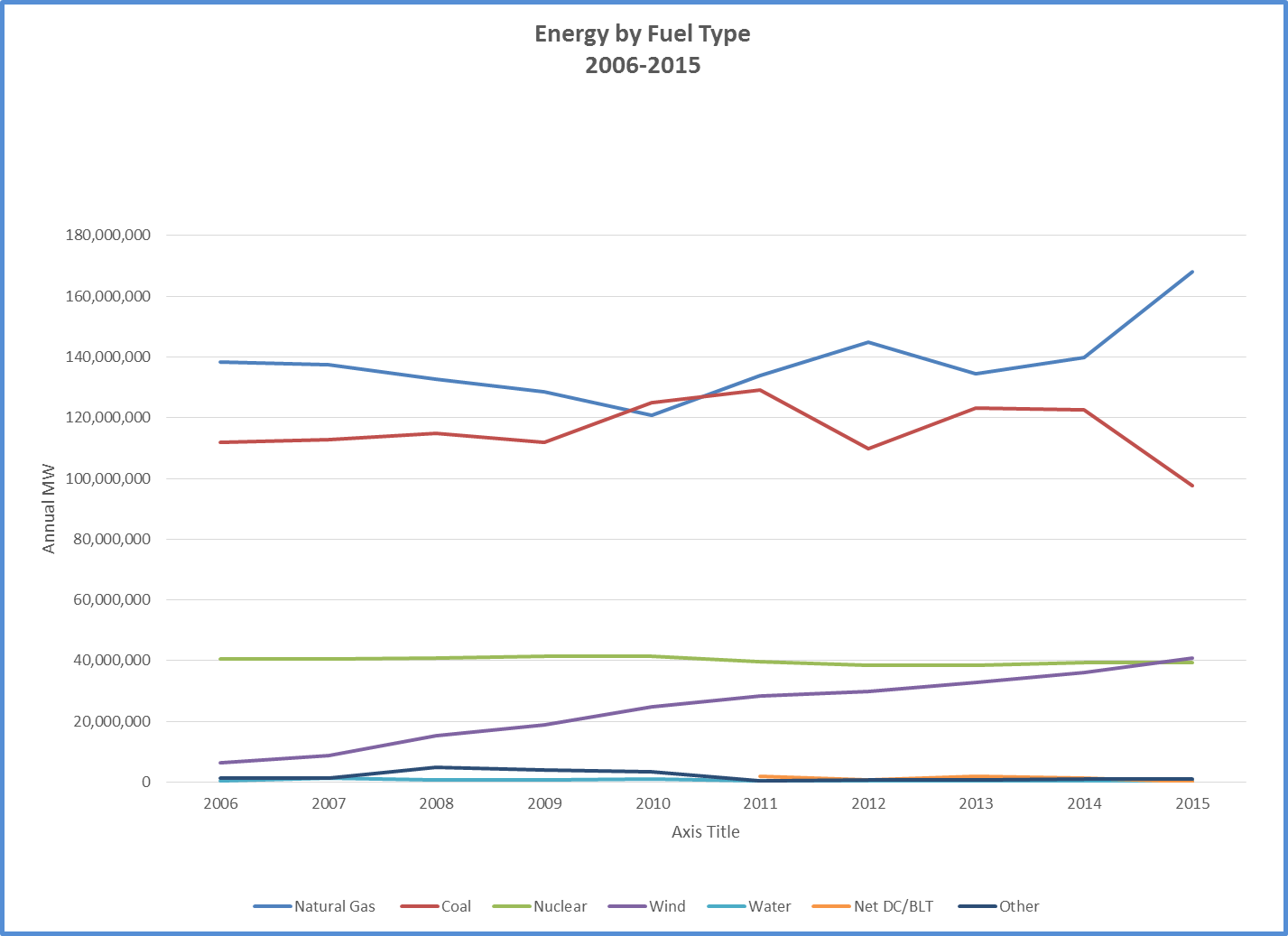 5
[Speaker Notes: Wind, solar and gas generation have been increasing since 2006.  
Gas has received greatest increase in the past year.  This increase is mainly due to spike in wind generation, but the decrease in coal is also a factor.]
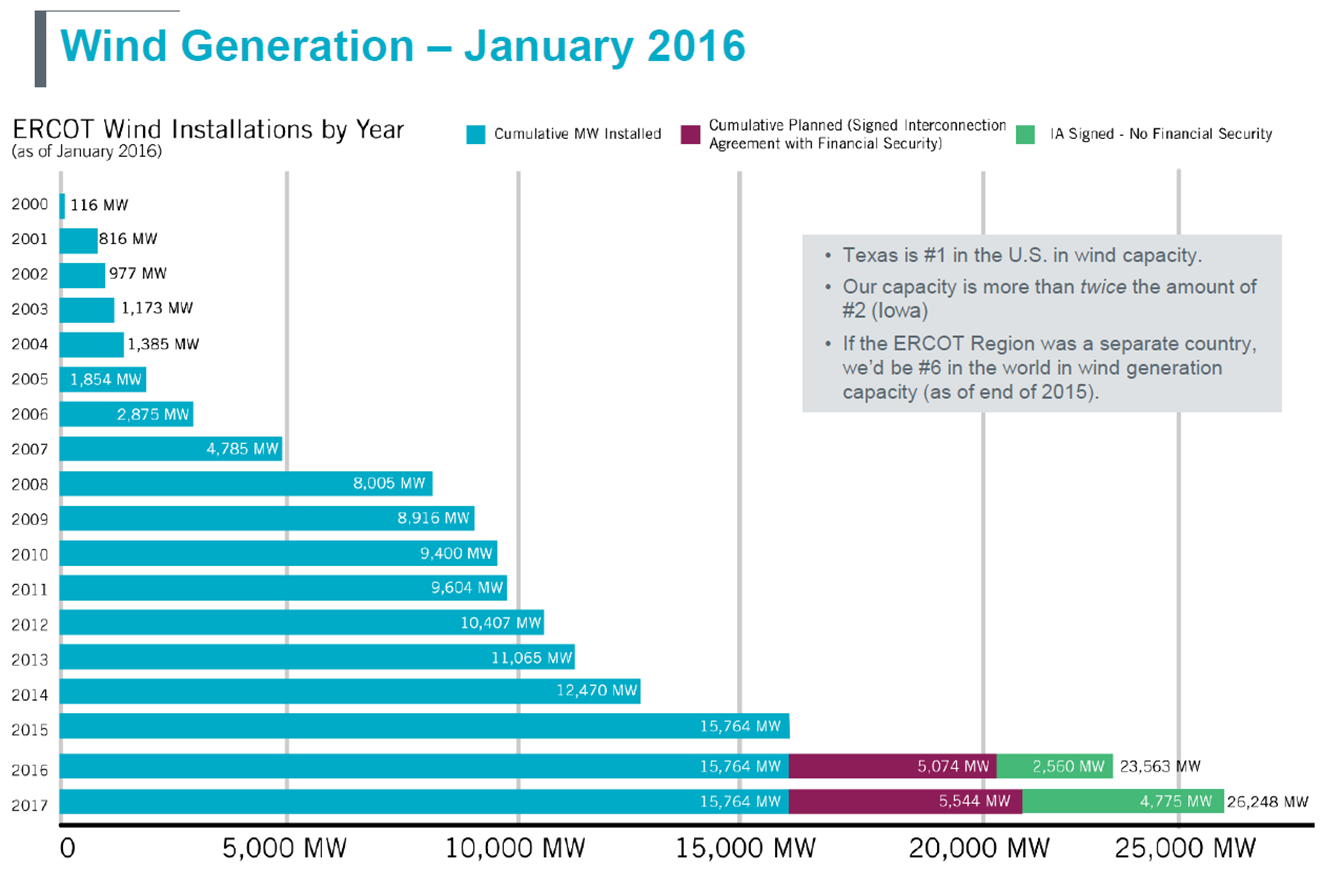 6
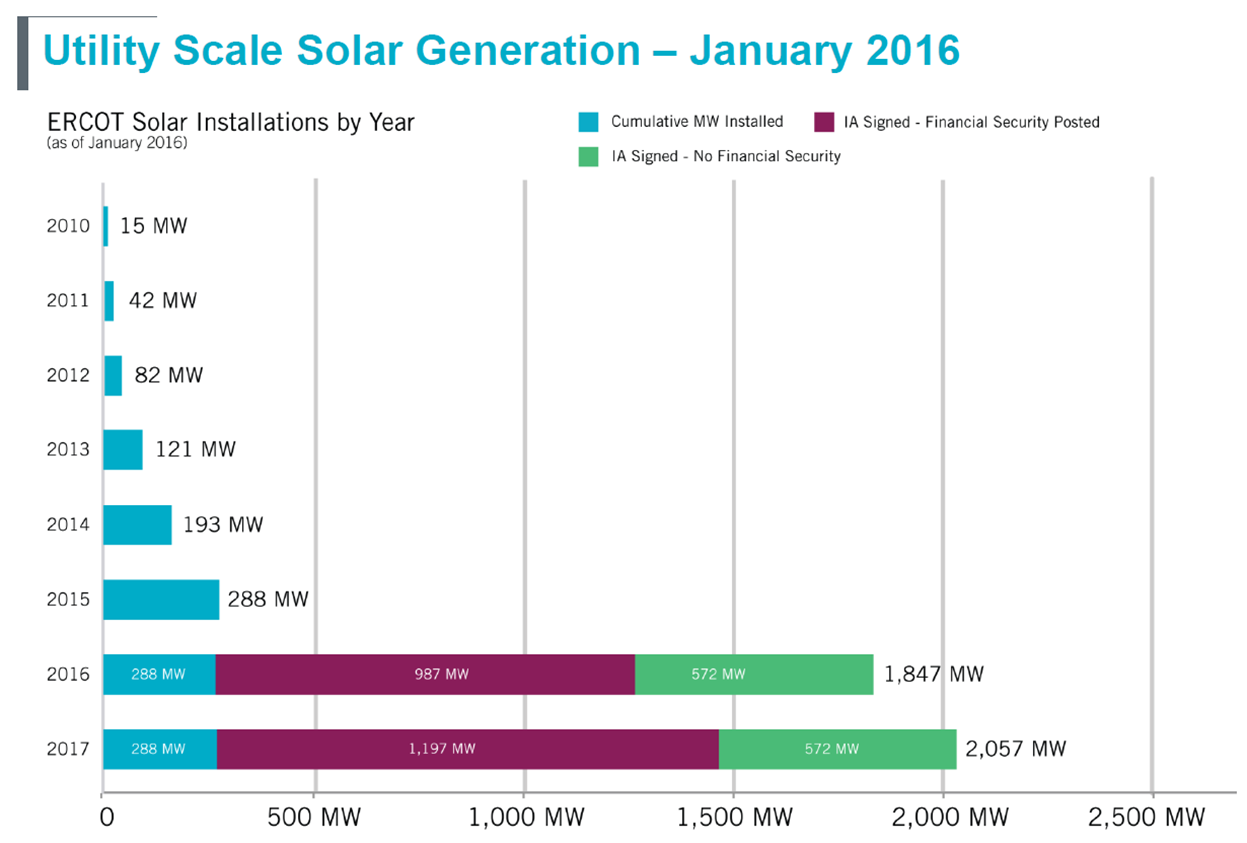 7
October 2016 Generation Interconnect Status Report
New Resources Approved for Synchronization/Commercial Operations
	No. of Projects	Fuel	MW for Grid	Earliest COD
	          6		Wind	      1,293		   10/13/2016	

Generation Interconnect Agreements as of October 2016
No. of Projects	Fuel	MW for Grid	Projected COD
	          1		Coal	          240		      12/2019
       24		Gas	      19,431*		12/2016 – 09/2019
      21		Solar	        2,179		 07/2016 - 07/2020
        1		Storage	           324 		       12/2018
      50		Wind	      11,273		10/2016 – 12/2019


	*     8,231 MW Simple Cycle such as Combustion Turbines
	    11,200 MW Combined Cycle
8
[Speaker Notes: Wind and Solar represent 73% of the current Interconnect Agreements.
 
Gas projects only represent 5,979 MW more than renewables.  Many of the Gas projects will not make it to the construction phase.  Developers have secured air permits, water rights and interconnect agreements, but are still waiting on market signals to make a final financial investment decision at which point they will have to obtain project financing.]
Summary of Trends in Generation Mix
Expansion of existing or additional nuclear generation facilities on hold

Coal generation anticipated to continue to decrease

Continued growth in renewables
Wind generation
Solar generation

Changing role of natural gas in supply mix
Bridge fuel
Move from baseload to peaking
9
[Speaker Notes: As the market moves towards more renewable fueled generation, the role of gas generation will change.  
 
Gas generation will migrate to more peaking services and less baseload generation.  This causes the pipelines to operate less efficiently and will need to build additional infrastructure to accommodate the quick start CTs.
 
More gas storage, pipeline compression and excess pipeline capacity are required to facilitate the hourly swings in gas consumption.]
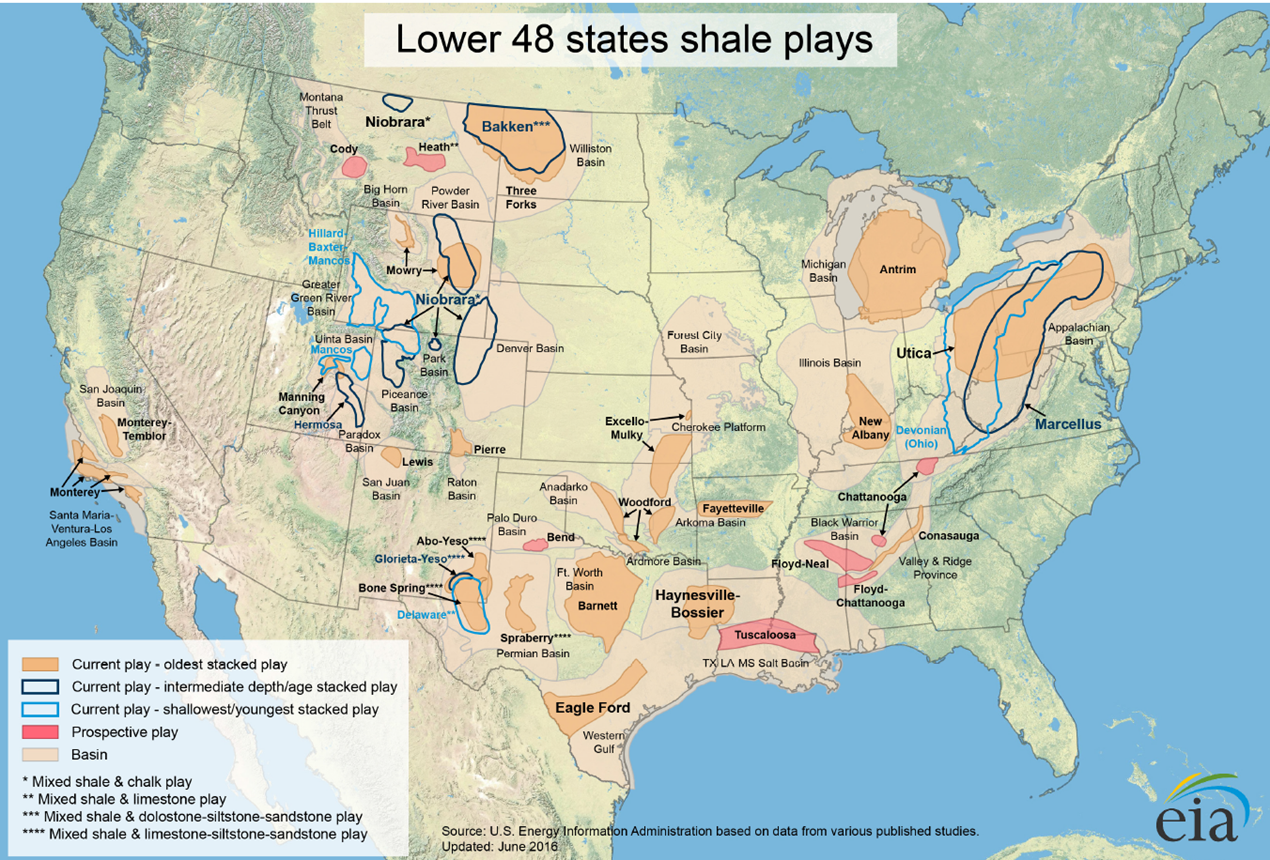 10
[Speaker Notes: US Natural Gas and Oil production continues to increase.  
 
US is now an exporter of energy commodities.
 
Advances in the use of new technology and techniques in drilling and fracking have made production more predictable.
 
Map represents more than 2,552 Tcf of natural gas resources as of today and over 100 years of available resources
 
By 2020 projections are the available natural gas resources will just about double
 
Per the 2016 EIA Annual Energy Outlook Report for US Dry Natural Gas:
2015	Production – 	28 Tcf		2040	Production -	42 Tcf
	Imports – 		  3 Tcf			Imports -		  2 Tcf
	Exports -		  2 Tcf			Exports -		  9 Tcf
	Consumption -	29 Tcf			Consumption - 	35 Tcf
 
2015	Elec. Cosumption – 9.1 Tcf		2020 Elec. Consumption – 12 Tcf
In Texas:  Barnett and Eagle Ford plays are the 2 largest in production.  Wolfcamp is the next big development prospect.
 
Per the RRC, as of 2012, 		
900 operating rigs (47% of US total)
		97,000 producing natural gas wells (20% of US total)
		Produced 7.5 Tcf of marketed natural gas (30% of US total)]
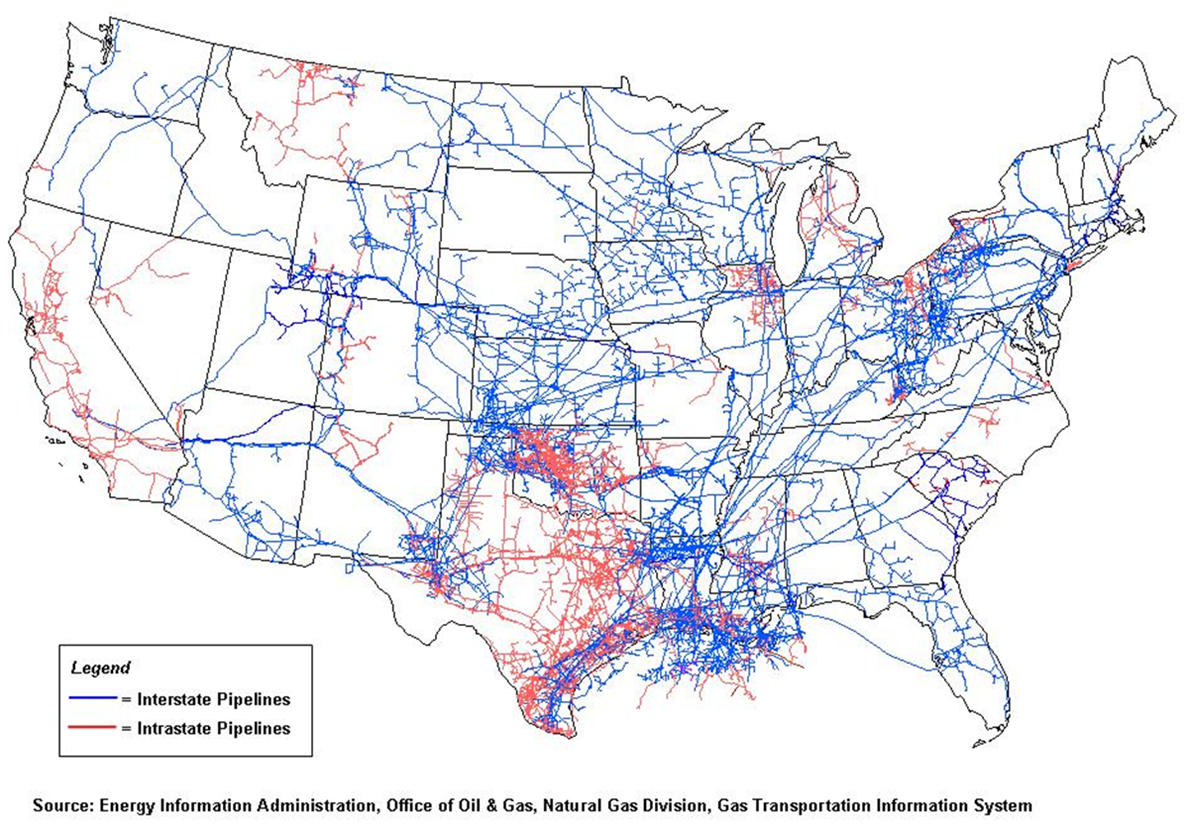 11
[Speaker Notes: Interstate Pipelines:  a natural gas pipeline transportation system extending beyond state boundaries and subject to FERC jurisdiction
 
Intrastate Pipelines:  a natural gas pipeline system that is within a state and not subject to FERC jurisdiction
 
Typically range in size from 16” to 48” in diameter with most Interstate Pipelines being 24” to 36” in diameter
 
There are over 240,000 miles of Interstate natural gas pipelines and over 98,000 miles of intrastate pipelines.
 
	Texas has approximately 22,000 miles of Interstate pipelines.]
U.S. Natural Gas Pipeline Compressor Stations
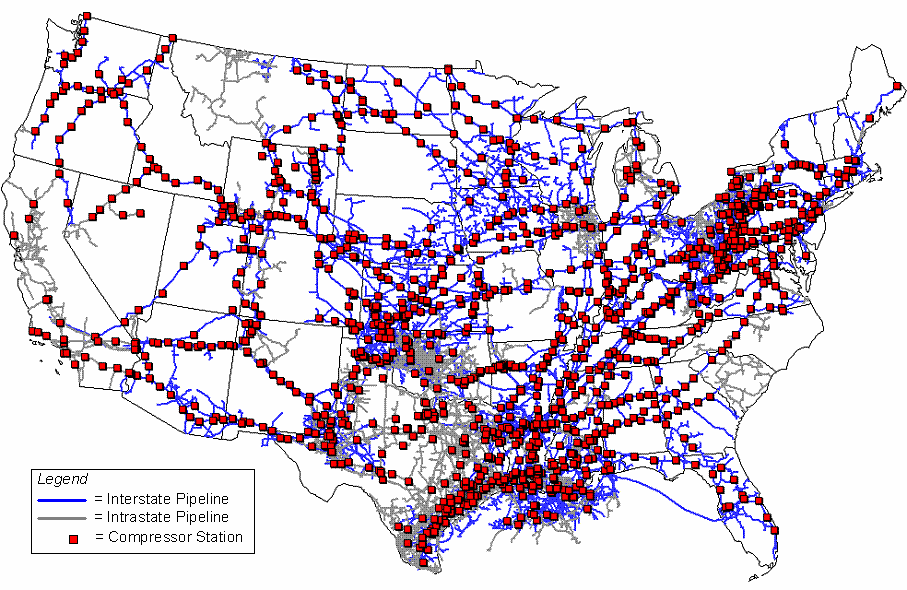 12
[Speaker Notes: More than 1400 natural gas compressor stations
 
Comprised of reciprocating and combustion engines or electric motors
 
Typically 40 to 100 miles apart
 
40 million horsepower of compression with only 2.5% of that being electric
 
Most new stations are electric due to permitting and environmental reason, plus low maintenance and higher efficiencies  
 
Electric compressions is used extensively in the rich gas plays for processing.  A single processing facility may install up to 60 MW of electric compression or more.]
Interstate Pipelines Serving ERCOT Generators
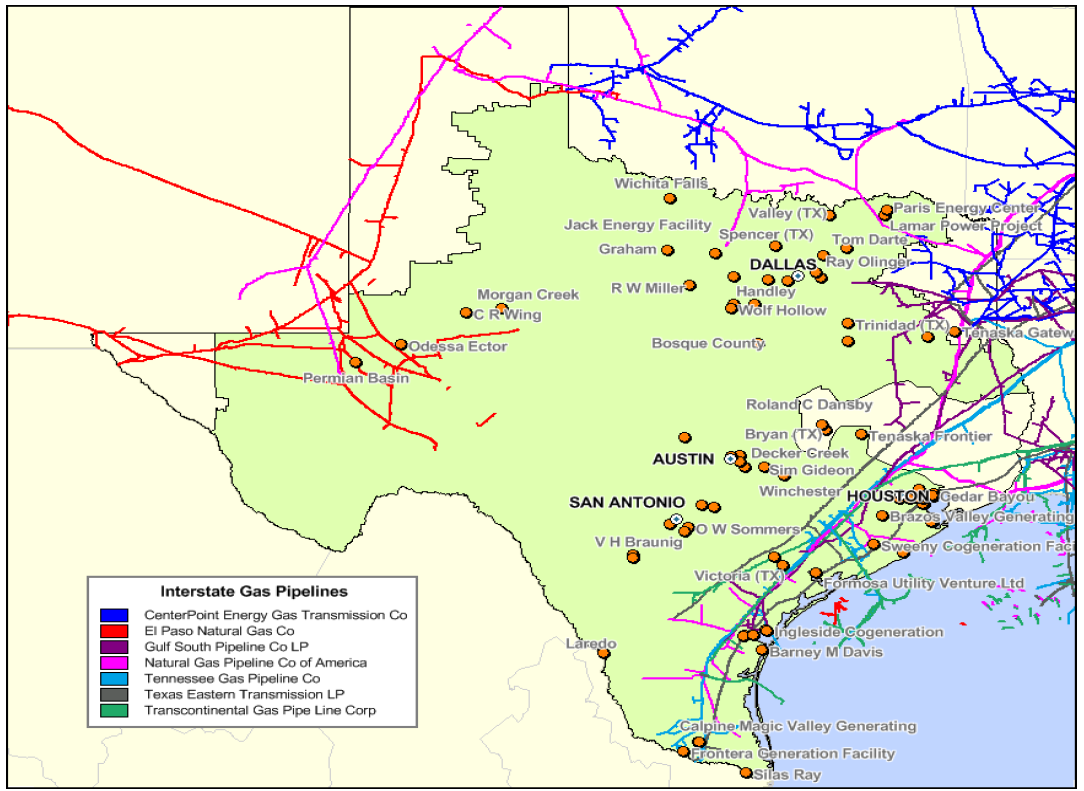 13
[Speaker Notes: There are at least 7 interstate pipelines serving generators within ERCOT
	
These pipelines are subject to jurisdiction Federal Energy Regulatory Commission
 
Terms and conditions of operation are narrowly defined by Statement of Operating Conditions filed with FERC]
Intrastate Pipelines Serving ERCOT Generators
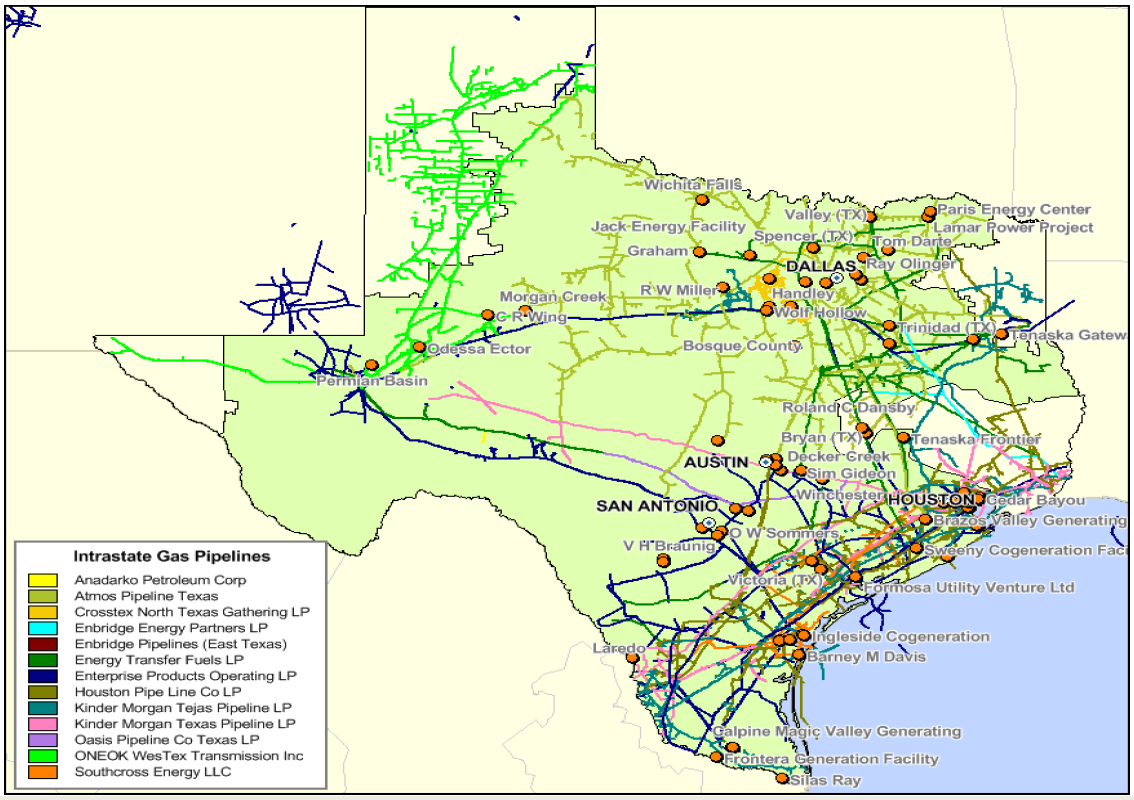 14
[Speaker Notes: There are at least 13 intrastate pipelines serving generators within ERCOT
 
These pipelines are subject to jurisdiction of the Texas Railroad Commission
 
No FERC jurisdiction
 
Terms and conditions are more broadly defined by Statement of Operating Conditions filed with the TRRC
 
Typically intrastate pipelines have more flexibility in how they are able contract and operate 
 
Texas has more intrastate natural gas pipelines than any other State.  California is second.
 
Based on Texas RRC data for 2013
 
Intrastate is approximately 138,000 miles with about 33,000 miles of this for transmission from gathering lines or storage facilities to LDC and the remaining 105,000 miles for local distribution.]
U.S. Underground Natural Gas Storage Facilities
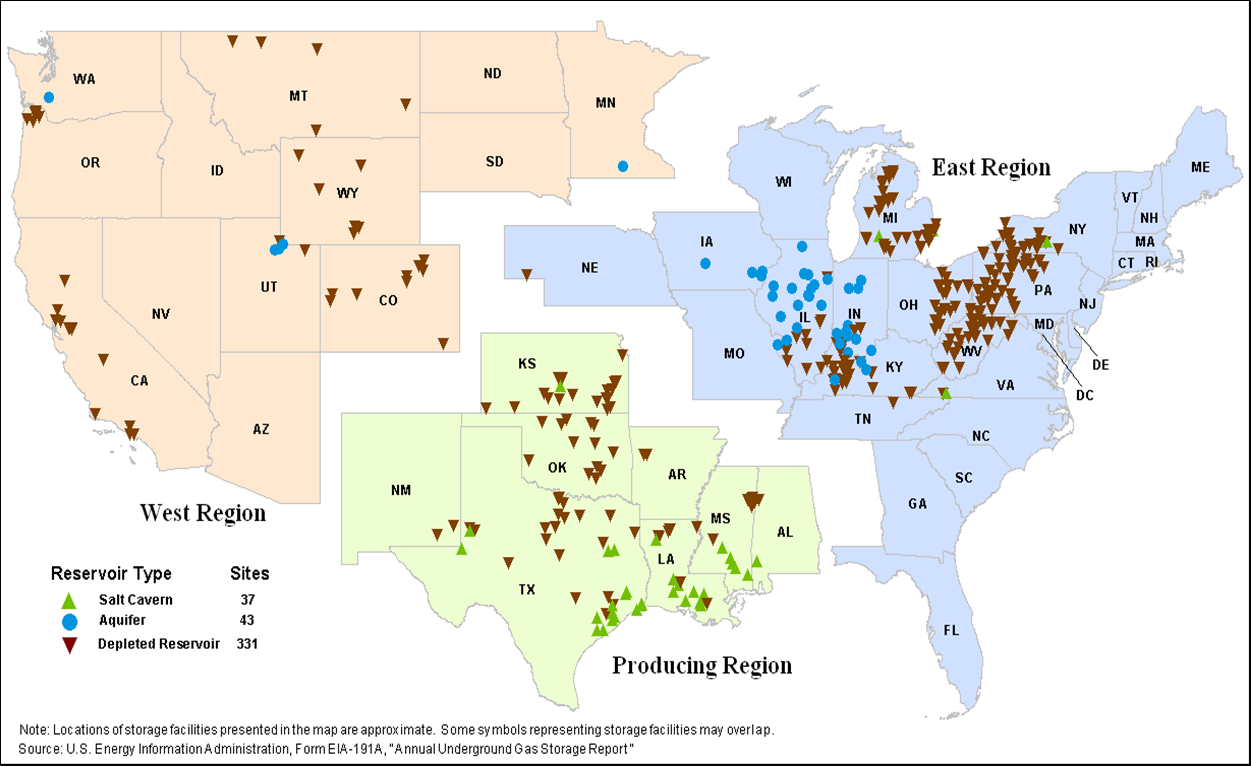 15
[Speaker Notes: 3 regions that report to the EIA on Natural Gas Storage on a weekly basis; East, West and Producing
 
3 types of storage; Salt Caverns (Domes), Aquifers and Depleted Reservoirs
 
US Total Storage Capacity, which is volume of natural gas that can be stored underground, is around 9,031 Bcf
 
Working Gas Capacity, which represents the total Storage Capacity minus Base Gas, is around 4,681 Bcf
 
Base Gas is permanent gas in storage to maintain adequate pressure
 
In Texas, there is a Total Storage Capacity of around 850 BCF and a working Gas Capacity of 532 Bcf]
Gas Storage Facilities Serving ERCOT Generators
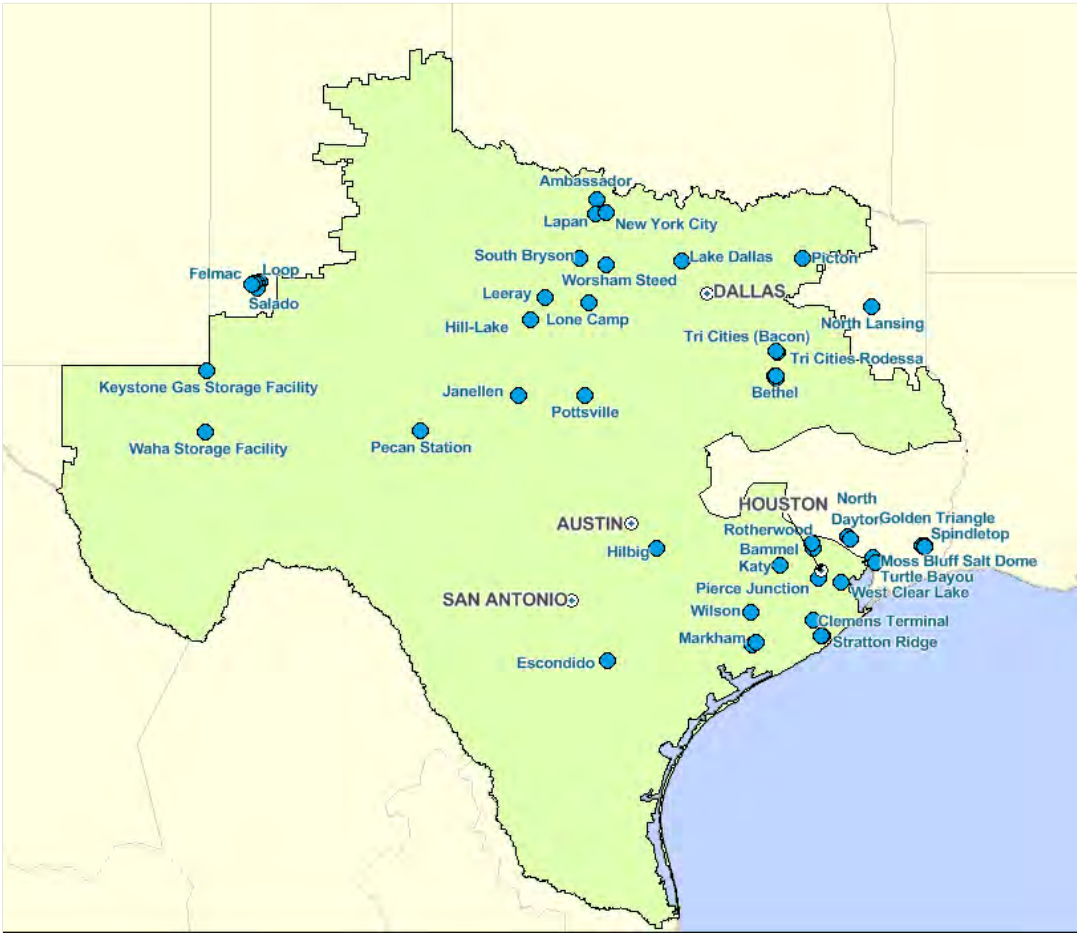 16
[Speaker Notes: These are depleted natural gas or oil fields that are converted from production to storage
 
Takes advantage of existing wells, gathering systems and pipeline connections.
 
Most commonly used because of their wide availability]
Depleted Reservoir Storage Well
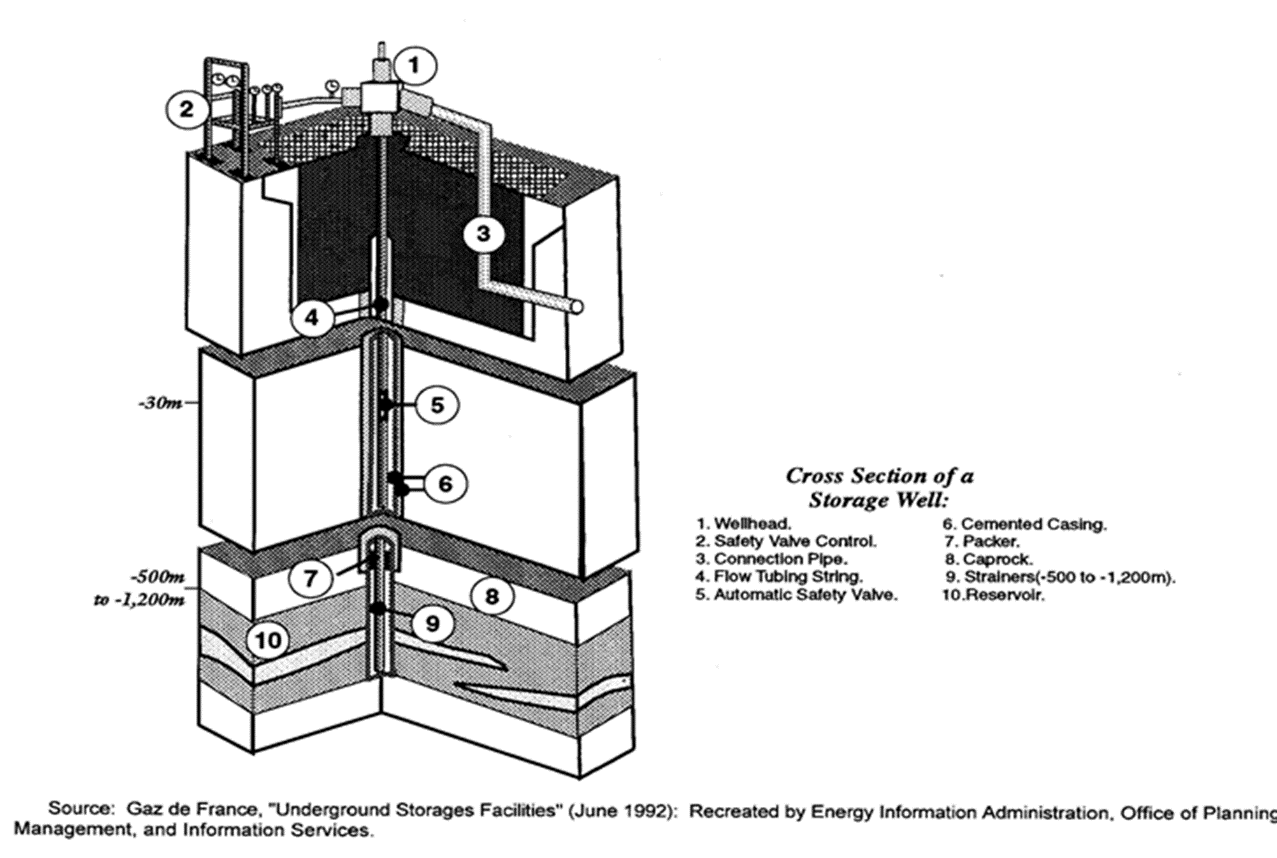 17
[Speaker Notes: Majority of these are located on Gulf Coast
 
Base Gas requirements are relatively low
 
They are more costly but ability to have several injection and withdrawal cycles each year reduces the per unit cost
 
Large as 5,200 ft. in diameter and from 1,500 to 5,900 ft. below the surface]
Salt Cavern Underground Storage
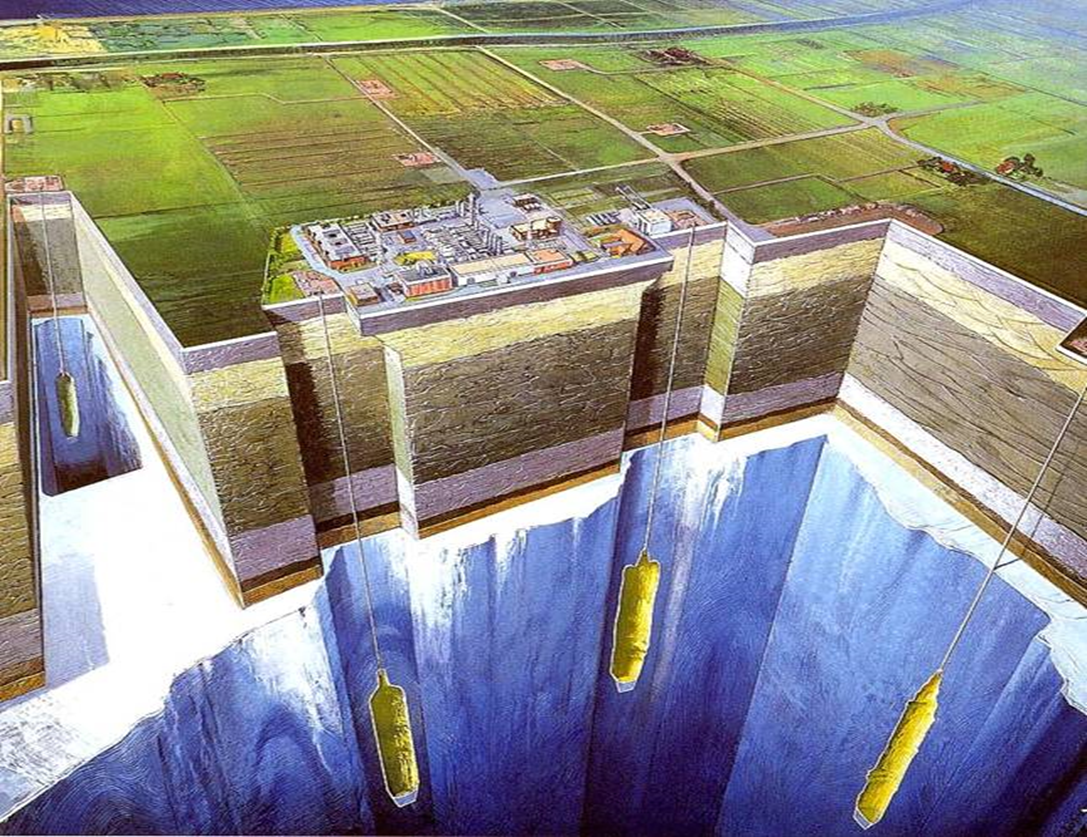 18
[Speaker Notes: Use pointer and go through the various steps]
Natural Gas Transmission Path
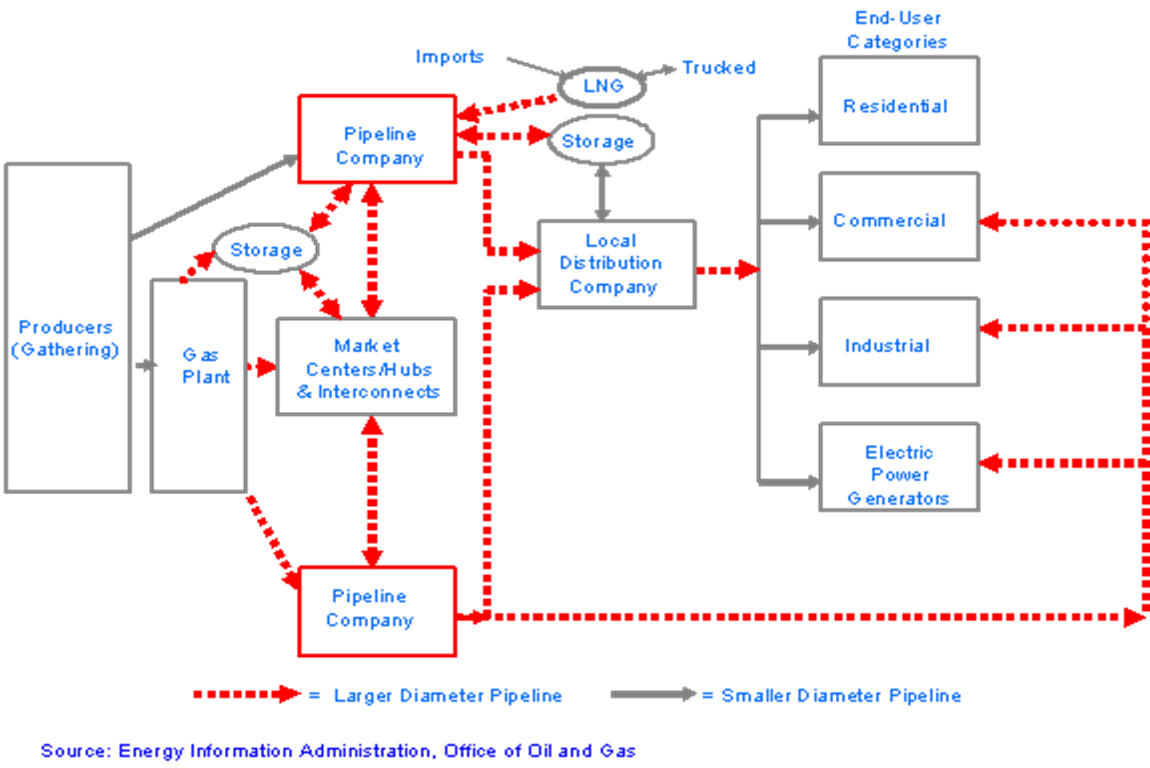 19
A Case for Storage - Duck and Armadillo
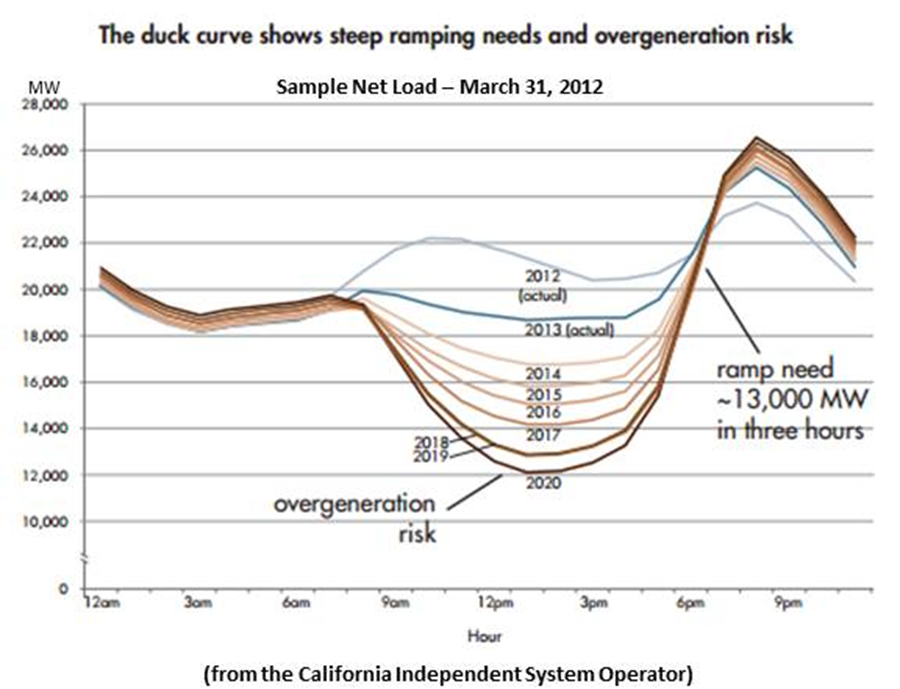 20
A Case for Storage - Duck and Armadillo (cont.)
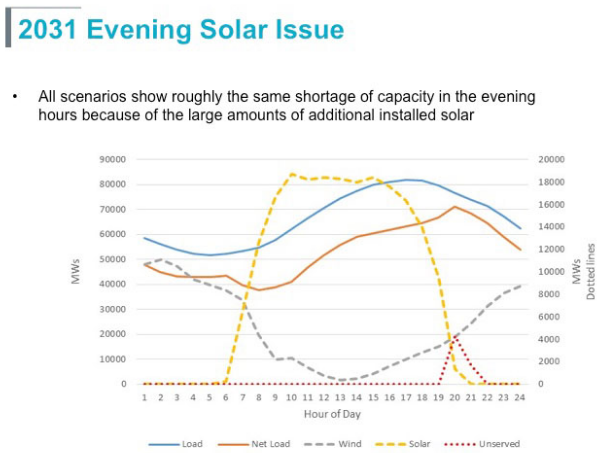 21
Winter Event
Preparation
Gas Control
Volume Management
Operations

Alert Levels
Level 1 – Normal Conditions
Level 2 – Artic Front 2 days from Region
Level 3 – Severe Winter Weather caused by Artic conditions
22
[Speaker Notes: Preparation (Fall/Winter, between December 1 and March 31)
 
Gas Control - Gas Control determines the Winter Storm Alert Levels
 
Proactively address artic conditions as they are forecast
 
Automate Imbalance reports
 
Train night time Controllers to manage interconnect points
 
Review interconnection contact lists
 
Categorize meter sites per Texas RRC curtailment priority
 
Notify Texas RRC and operations of any curtailments.
 
Volume Management
 
Monitor deliveries to match approved nominations and available supplies
 
Monitor shippers to prevent over-pull or under supply situations
 
Responsible for cutting non-preforming receipt points and reallocation of deliveries
 
Operations
 
Check delivery/receipt points for winterization, such as 
heat tracing and catalytic heaters
 
On pipelines check methanol inventory and injection pumps, 
system wide, inspect heaters at stations, 
install heat tracing at appropriate compressor stations
 
At storage locations install heat tracing on all cavern heads and water lines. 
 
Maximize operational inventory in all caverns.
 
 
 
Alert Levels
 
Level 1:  Normal Conditions
 
 
Level 2:  Artic front 2 days from region
 
Cancel all maintenance work on equipment
 
Start and run critical engines to insure reliability
 
Personnel are put on standby
 
Prepare to Staff critical stations
 
 
Level 3:  Severe Winter Weather caused by Artic Conditions
 
Pre-fill storage, if possible
 
Pressurize/Pack the lines, and]
Winter Event
During Event

After Event

Cold Weather Related Issues
Electrical Outages
Transmission Related
Distribution Related

Gas Supply
Ice Freeze-Offs
Rotating Load Shedding
23
[Speaker Notes: During Event: (as pipeline conditions dictate, Level 3 situation)
 
Suspend loans, deferred deliveries and advances
 
Police interconnect points, shippers and joint owners
 
Maintain at least a minimum cavern pressure
 
Remind firm customers of uniform hourly rate provisions
 
Short deliveries on interstate and intra state pipelines
 
Curtail end use customers - Notify Texas RRC
 
 
After Event: (back to Level 1 – Normal Conditions)
 
Require payback from under-preforming shippers
 
Require payback from under preforming interconnect points and joint shippers
 
Restore line pressure/pack and storage inventory]
Curtailment Program
Priorities

A – use in residences, hospitals, schools,  churches, public 	     safety buildings, agriculture and other human needs
B –  (1) small commercial/industrial customers       	 	      (2) plant protection to prevent danger to personnel and 	           facilities 
	      (3) for human needs at commercial and industrial sites 
	      (4) power generation for start up, safety and flame 		           stabilization
C – medium size commercial customers
D – medium size industrial customers
E – (1) industrial customers for feed stocks
	     (2) small public utility electric generating systems
24
Curtailment Program
Priorities

F – power generating plants for electricity to serve customers 	     in A above and small commercial/industrial costumers
G –  (1) medium size commercial customers
	      (2) small industrial not qualifying in B, C, D or E above
H – power generating plants for electricity not included in F
	     and B (4) above
I  – (1) large users with no alternative fuels
	     (2) Feedstock as defined in E above with greater
	          consumption
J – boiler fuel and other indirect flame applications not
     qualifying under a preceding priority
25
[Speaker Notes: Priorities – based on Firm Contract Loads
 
 
E – (2) defined as a generating station that uses less than 3,000 Mcf on an average day
 
 
F – defined as small commercial and industrial customers using 20,000kWh or less on an average day]
Curtailment Program
Priorities

K – Interruptible sales – Railroad Commission requires
	     interruptible sales interrupted prior to curtailment of
	     A through J above.

L – Interstate sales – these are to be interrupted prior to 		     beginning curtailment of A through K above and as
	     required by law.
26
Black Start Gas Coordination Group
Formed in Late 2013 and comprised of
ERCOT
Transmission Service Providers (TSPs)
Qualified Scheduling Entities (QSEs)
Resource Entities (Res)
Gas Transmission Operators (GTOs)
Gas Suppliers (GS)

Address coordination of gas supply during Black Start

Development of Gas Black Start Restoration Plans
Identify critical gas facilities and infrastructure
Identify transmission/distribution suppliers
27
[Speaker Notes: Formed in late 2013 and comprised of:
		
ERCOT
	
Transmission Service Providers (TSPs)
 
Qualified Scheduling Entities (QSEs)
 
Resource Entities (REs)
 
Gas Transmission Operators (GTOs)
 
Gas Suppliers (GSs)
 
Address coordination of natural gas supplies during Black Start
 
Development of Gas Black Start Restoration Plans
 
Identify critical gas facilities/infrastructure
 
Identify transmission/distribution suppliers]
Black Start
Normal Conditions
Power Plant
Power Plant
Power Plant
Gas Processing Plant
Gas Processing Plant
Compressor Station
Compressor Station
Underground Storage
Gathering Field
Compressor Station
Gas Processing Plant
28
Black Start
1st Hour
Black Start                     Unit-1
Black Start
Unit-3
Black Start Unit-2
Gas Processing Plant
Gas Processing Plant
Compressor Station
Compressor Station
Underground Storage
Gathering Field
Compressor Station
Gas Processing Plant
29
Black Start
Beginning of Hour 1
Black Start Unit-1
Island #1 – TO #1
Island #3 – TO #3
Underground Storage on back-up Generator
Island #2 – TO #2
Gas Processing Plant
Compressors on back-up Generator
30
Black Start
By End of Hour 1
Black Start Unit-1
Island #1 – TO #1
Gas Processing Plant
Energized
Island #3 – TO #3
Underground Storage
Energized
Island #2 – TO #2
Gas Processing Plant Energized
31
[Speaker Notes: Hour 1 of Black Start scenario]
Black Start
Hour 2
Black Start Unit-3
Black Start Unit-1
Black Start Unit-2
Island #1 – TO #1
Gas Processing Plant
Island #3 – TO #3
Compressor Station Energized
Compressor Station Energized
Gas Processing Plant Energized
Underground
Storage
Island #2 – TO #2
Gathering Field
Compressor Station Energized
Gas Processing Plant
32
[Speaker Notes: Hour 2]
Black Start
Hour 3 and later
Black Start
Unit-3
Black Start 
Unit-2
Black Start Unit-1
Black Start 
Unit-4
Gas Processing Plant
Gas Processing Plant
Compressor Station
Compressor Station
Underground Storage
Gathering Field
Compressor Station
Gas Processing Plant
33
[Speaker Notes: Hour 3 and forward]
Regulatory Agencies
Federal Energy Regulatory Commission (FERC)
Natural Gas Section
U.S. Department of Transportation
Pipeline and Hazardous Materials Safety Administration (PHMSA)
     Office of Pipeline Safety (OPS)
Texas Railroad Commission (RRC)
Texas Attorney General
Texas General Land Office
Texas Comptroller’s Office
Texas Commission on Environmental Quality (TCEQ)
Texas Pubic Utility Commission (TxPUC)
34
[Speaker Notes: FERC – Natural Gas Section (Commission's Responsibilities)
 
Regulation of pipeline, storage, and liquefied natural gas facility construction
 
Regulation of natural gas transportation in interstate commerce
 
Issuance of certificates of public convenience and necessity to prospective companies providing energy services or constructing and operating interstate pipelines and storage facilities.
 
Regulation of facility abandonment.
 
Establishment of rates for services.
 
Regulation of the transportation of natural gas as authorized by the NGPA (Natural Gas Policy Act) and the OCSLA (Outer Continental Shelf Lands Act).
 
Oversight of the construction and operation of pipeline facilities at U.S. points of entry for the import or export of natural gas.
 
 
U.S Department of Transportation
Pipeline and Hazardous Material safety Administration (PHMSA)
Office of Pipeline Safety
 
Carries out a national program to ensure the safe, reliable and environmentally sound operation of the Nation's pipeline transportation system.  
Supports the operation of, and coordinates with, the United States Coast Guard on the National Response Center.  Also serves as a DOT liaison with the Department of Homeland Security and the Federal Emergency Management Agency on matters involving pipeline safety.
 
Develops and maintains partnerships with other Federal, state, and local agencies, public interest groups, tribal governments, and the regulated industry and other underground utilities to address threats to pipeline integrity, service, and reliability and to share responsibility for the safety of communities.  
 
Administers Pipeline Safety regulatory programs and establishes the regulatory agenda.  Develops regulatory policy options and initiatives, and researches, analyzes, and documents social, economic, technological, environmental, safety, and security impacts upon existing/proposed regulatory, legislative, or program activities involving pipeline safety.
 
Oversees pipeline operator implementation of risk management and risk-based programs. Administers a national pipeline inspection and enforcement program. 
 
Provides technical and resource assistance for state pipeline safety programs to ensure oversight of intrastate pipeline systems and educational programs at the local level.
 
Supports the development and conduct of pipeline safety training programs for Federal and state regulatory and compliance staff and the pipeline industry. 
 
Serves as focal point for pipeline safety studies and reports by the National Transportation Safety Board, DOT Inspector General, and Government Accountability Office and other oversight and/or stakeholder entities.  
 
The Southwest Region is comprised of Arkansas, Louisiana, New Mexico, Oklahoma and Texas with the regional office being located in Houston.
Texas Railroad Commission (RRC)
 
The Railroad Commission of Texas is comprised of five divisions with regulatory authority. The divisions with brief descriptions of authority are as follows:
 
SAFETY - has safety jurisdiction over intrastate pipeline that transports natural gas, crude oil and refined products; has safety regulatory authority of propane, compressed natural gas and liquefied natural gas.
 
GAS SERVICES - holds hearings when a city and gas utility cannot agree on a proposed rate change; collects the gas utility tax and assures compliance with other statutory and regulatory requirements for intrastate gas utilities.
 
OIL AND GAS - regulates the exploration and production of oil and gas, issues permits for various activities associated with exploration and production of oil and gas, regulates the disposal of oil and gas waste to prevent pollution, plugs wells and cleans up oil and gas sites abandoned by the operators to prevent pollution, and oversees the activities of the RRC's nine district offices located across the state.
 
ALTERNATIVE FUELS RESEARCH AND EDUCATION - charged with researching and educating the public about propane and other environmentally beneficial fuels that can help reduce air pollution and developing marketing, technical training, advertising, and informational programs to increase public awareness about the fuel.
SURFACE MINING AND RECLAMATION - regulates surface mining for coal and uranium, conducts a program for reclaiming lands that were mined and abandoned before 1975, issues permits to companies for each mining site operated within the state, studies proposed mining sites to determine environmental impact.
 
 
 
 
 
Texas Attorney General
 
Works with Enforcement Section of the Office of General Counsel of the Texas RRC on legal issues/matters and all lawsuits in which they are a party.
 
Receives complaints billing complaints on the natural gas industry through the Consumer Protection Division
 
 
Texas General Land Office
 
Oil and Natural Gas
 
One of the primary responsibilities is to lease the vast land and mineral holdings for energy and mineral development, with the proceeds going to the Permanent School Fund to help pay for public education.
 
Managing leases for oil and gas development both onshore and offshore is one of its core functions.
 
 
Texas Comptroller’s Office
 
Collect the Natural Gas Production Tax and Regulatory Fees
 
A tax imposed on the market value of gas produced and saved in the state by a producer.
 
 
 
 
 
 
 
Texas Commission on Environmental Quality (TCEQ)
 
Environmental Agency of the State and for Oil and Gas Activities regulates in conjunction with MOU with Texas RRC the following;
 
Air Emissions
Nuisance Odor Complaints, during drilling and exploration activities
 
After Drilling and at facilities such as tank batteries and compressor stations
 
Lead agency in responding to releases of
 
Hazardous substances
 
Refined petroleum products
 
Abandoned containers of unknown substances that are not leaking
 
Jurisdiction over
 
Waste associated with transportation of crude oil and natural gas by railcar, truck, barge or oil tanker and refined products by pipeline
 
Waste generated at oil field service facilities that provide equipment, material, or service to the Oil and Gas industry
 
 
 
Texas Public Utility Commission (TxPUC)
 
Indirectly, on matters related to new electrical infrastructure, such a CCN for transmission line that exceed the 1 mile distance.]
Objectives
Identify the Changing Resource Capacity Mix in ERCOT

Recognize the Changing Role of Natural Gas in the Future Capacity Mix

Identify Infrastructure Required to Support Natural Gas Generation 

Identify Challenges for the Natural Gas Industry as it Relates to System Restoration from a Black Start Event
35
[Speaker Notes: Electric Generation Mix in ERCOT
 
Changing Role of Natural Gas Generation
 
Infrastructure Required to Support Natural Gas Generation Mix
 
Black Start Coordination]
Questions?
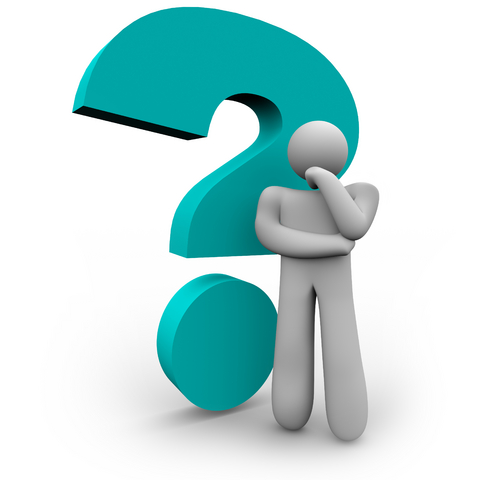 36